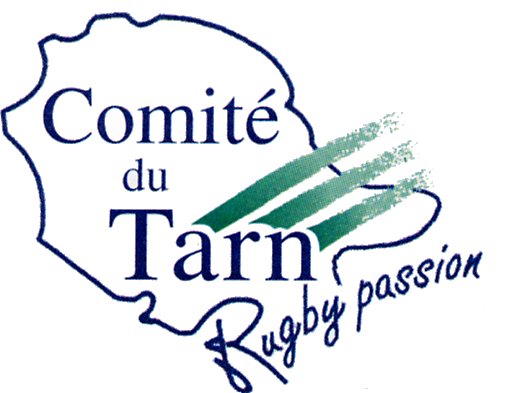 REUNION DES CLUBS
Saint-Juéry 15/05/2017
1
INTRODUCTION
Champions Midi-Pyrénées :
Montredon-Labessonnié : 1e série
SA Rabastens-Couffouleux: 2e série
Championnat de France (en course) :
Graulhet Belascain : 1/8e finale
Lavaur F1 : ½ finale
Carmaux Jrs U18 : ½ finale
CO Espoirs : ½ finale
Champion du monde scolaire :
Lycée Borde Basse - Castres
2
INTRODUCTION
Médailles FFR :
Bronze : Thierry Barats, Patrick Heral, Yves Lasserre
Argent : Dominique Gasc
Vermeil : Henri Auriol, Serge Andrieu

Médailles Jeunesse et Sports :
Bronze : Daniel Arquier, Odette Bonnafous, J.L Cathalau, Thérèse Fédou,Dany Linarès, Serge Rigaud, JC Terrassié
Argent : JM Moreau
Or : André Laur
3
COMPTE-RENDU D’ACTIVITE
Janvier/Mai 2017
4
FORMATION
Formation Brevets Fédéraux:

Formations initiateur/développement/performance/optimisation:
    100 Inscrits/  8 séances/

Conférences formation-recyclage :
Romain Poite 30/01 : arbitrage. 85 participants
David Egea 20/02 : jeu au pied. 45 participants
5
DETECTION/SELECTIONS
Crampons d’or M12 (18/03 Castres. 30 équipes)
 Orange Rugby Challenge M14 (11/03 Toulouse : 6 équipes qualifiées)                 
Tournoi du Languedoc M14  08/02: 2G/2F                                    
Tournoi Batigne M14 15/04: 1G/1F                                
Tournoi Mende M13 08/04 : 2G                               
Tournée Catalogne M16 - 02 au 05/04: 25 jeunes +1 arbitre + staff
Rassemblements filles M15 18/03 Cahors et 01/04 Albi
6
ECOLES DE RUGBY
Journées 4-5 Fair play UMT ; Lauréats : Rabastens /Valence
Tournoi P.Astié le 22/04 à Gaillac : 
21 EDR / 665 participants
Lauréat : Montredon-Labessonnié
Seven’s Tour M12/M14:
5 journées
Journée Olympique 2024 le 25/02 à Carmaux
 Tournoi Galau M6 à Mazamet le 30/04 : 150 participants  
Tournoi Bendichou M8/M10  à Graulhet le 01/05 : 600 participants                                            
Calendrier des tournois EDR (cf rugbytarn.fr)
7
COHESION SOCIALE
Milieu pénitentiaire : Interventions Albi/St Sulpice/Lavaur
Quartiers : 
Gaillac, Graulhet, Castres, Albi, Mazamet
Séjour « Drop de Béton » à La Teste
Zones rurales :
Balle Ovale à Touscayrats et Pays vert-Ségala
Championnat de France Agricole à Fonlabour
Handicap : journée rugby Marssac
NAP: Nouvelles interventions à Vabre, Cambounès. 
Participation référents FFR Cohésion sociale (Sylvain)
Réunions DDCSPP / Mairie Albi/ CC Carmaux
Dossiers CNDS
8
ACTIONS EN COURS
9
ORGANISATION PAVOIS DU TARN25 mai 2017- Mazamet /Aussillon/ Pt de l’Arn
La Chevalière : Majeur + finales AM
Bonnecombe : féminines seniors et cadettes
La Loze : Honneur, Promotion Honneur
Pt de l’Arn 1 : 1e  et 2e série
Pt de l’Arn 2 : 3e et 4e série
Aussillon 1 : Juniors + buteurs
Aussillon 2 : cadets + buteurs
Gym lycée hôtelier : Loisir, Seven M12/M14
10
ORGANISATION PAVOIS DU TARN25 mai 2017- Mazamet /Aussillon/ Pt de l’Arn
Accueil : 9h sur site
Début des rencontres : 10h
Phase préliminaire 10h/12h30 
Déjeuner sur place jusqu’à 14h
Possibilité aux non qualifiés de rejouer après-midi
Finales de 14h30 à 18h à La Chevalière
3e mi-temps à La Chevalière à partir de 18h
11
PAVOIS DU TARN
N’oubliez pas de renvoyer vos engagements !!!
Notamment Loisirs, Buteurs, M12/14
12
REFORME TERRITORIALE FFR
Création de 13 Ligues régionales 
Elections Ligues fin 2017/ Suppression comités territoriaux:
 Groupe de travail FFR « Réforme territoriale » en cours
Séminaire des présidents de CD février 2017
 AGE FFR le 03/06 et le 24/06 : modification et harmonisation des statuts FFR/Ligue/CD
Mise en place Ligues régionales : juin 2018
Refonte championnats : 2018/2019
Elargissement missions Comités départementaux :
Gestion des affiliations (sept 2017)
Renforcement formation : mise à disposition de CTC (conseillers techniques clubs)
Développement et animation EDR
13
CREATION LIGUE OCCITANIE
Alain Doucet candidat en accord avec B.Laporte (autres candidatures possibles)
Recherche des critères de représentation/ de compétences
Occitanie 1e Ligue = 13 départements/70.000 licenciés 
 Tarn = 6300 licenciés  (3e dépt)
Travail en cours (AR/MP) avec les présidents de CD Midi-Pyrénées, Languedoc, Armagnac-Bigorre + représentants Laporte/Doucet
Représentant liste Doucet Occitanie : André Laur
14
MISE EN PLACE OVALE-2
Nouveau système d’affiliations FFR déployé depuis le 01/04/2017
2 réunions de formation les 18 et 24 mars Saïx / Albi
Session de « redoublement-rattrapage » le 01 juin à Albi
Didacticiel sur site CMP 
Nécessité de pratiquer « à blanc »
Adresse électronique obligatoire pour tous les licenciés
Désignation par le président du (des) référent(s) du club
Edition de la licence directement au club
15
INTERVENTIONS MILIEU SCOLAIRE (NAP)Saison 2016/2017
200 interventions
15 communes
De 2 à 35 interventions par commune, surtout début et fin année scolaire
Résultat économique = 1800 € hors salaires
Résultat développement mitigé / Peu de liens avec les clubs
Résultat « social » et image/institutionnels favorables (mission service public)
16
INTERVENTIONS MILIEU SCOLAIRE (NAP)Saison 2017/2018
Incertitudes / pérennité du système ?
Perspectives : 330 interventions – 13 communes

Conditions d’interventions :
Ajustement des tarifs. Objectif = équilibre
Lien / autres activités : quartiers, rural, USEP, UGSEL, etc..
Lien avec les clubs : ressources communes (ex :services civiques) par zone
17
INFORMATIONS FINANCIERES
Cotisations clubs ok
Paiement formations ok
Accord subvention Conseil départemental idem 2016
Réduction subvention CNDS en 2018
Prévisions budgétaires à l’équilibre
18
CALENDRIER FIN DE SAISON
19
ACCUEIL DELEGATION ALLEMANDE M16
25 au 29 mai – Mazamet
Programme sportif :
Participation Pavois jeudi 25
2 entrainements communs
Match dimanche 29 / Sélection Tarn M16
Programme culturel et animations :
Accrobranches
Visite installation CO
Soirées ½ finales à Mazamet (club house)
Hébergement Payrin
20
REUNION BILAN ECOLES DE RUGBYVendredi 16 juin 2017- 19h – St Sulpice
Réunion 16/03 : constat/ cohésion et communication insuffisantes
Au sein des clubs : entre les dirigeants de clubs et leur EDR
Au sein des EDR : entre les responsables et les éducateurs
Au sein du département : entre les EDR et le CD
Analyse situation EDR >>> questionnaire :
Effectifs
Formation éducateurs
Formation jeunes
Animation des EDR
Tournois
Plan action 2017/2018 en lien avec actions FFR
21
AG-TROPHEES DU RUGBY TARNAIS
Vendredi 30 juin 2017 –Gaillac
AG 18 h Stade Laborie
Soirée 20 h 30 Salle des spectacles
Remise des récompenses de la saison
Parrain : Christophe Urios (sous réserve résultats CO…)
22
STAGES RUGBY VACANCES
Importance des stages été :
Détection
Formation individuelle
Rapport qualité/prix 
Stage Capo-Ortega. Borde-Basse 02 au 08/07. G 2002/2003
Stage Mathieu Babillot. Touscayrats 09 au 15/07. G 2004/2005
Stage Camille Imart. Fonlabour 23 au 31/08
23